report to the select committee ON APPROPRIATIONS infrastructure delivery in the wcedfourth quarter 2017/18
30 May 2018
ORIGINAL INFRASTRUCTURE BUDGET 2017/18
Composition of the 2017/18 budget








Amount allocated to maintenance was R 412,7m (=23,7% of budget)
PROGRESS REPORT – INFRASTRUCTURE DELIVERY (4TH QUARTER 2017/18)
2
PROGRESS AS AT THIRD QUARTER 2017/18
Expenditure as at 31 December 2017 was as follows:
PROGRESS REPORT – INFRASTRUCTURE DELIVERY (4TH QUARTER 2017/18)
3
PROJECTS DELIVERED DURING 2017/18
PROGRESS REPORT – INFRASTRUCTURE DELIVERY (4th QUARTER 2017/18)
4
SCHOOL HALL
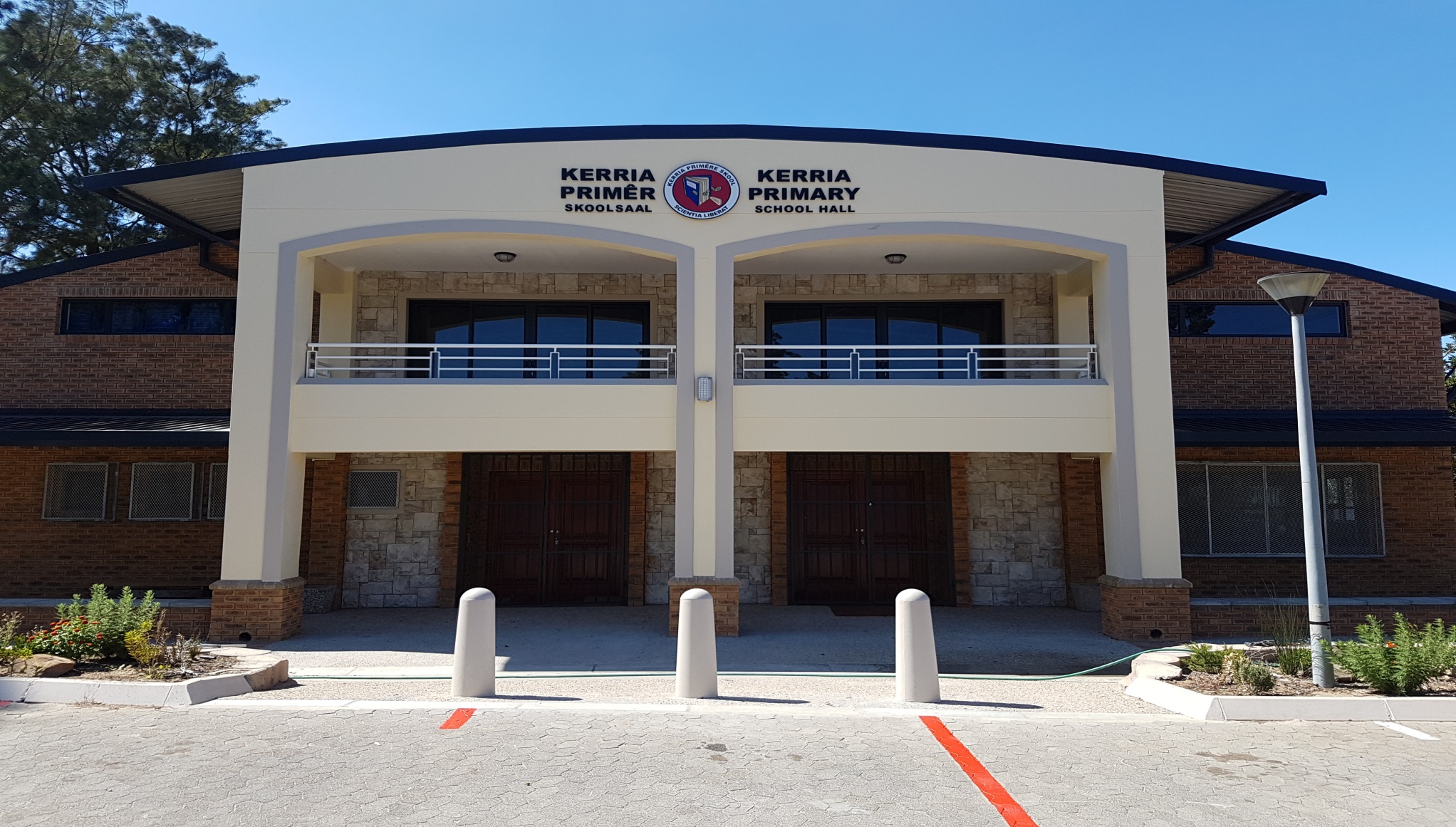 PROGRESS REPORT – INFRASTRUCTURE DELIVERY (4th QUARTER 2017/18)
5
FENCING
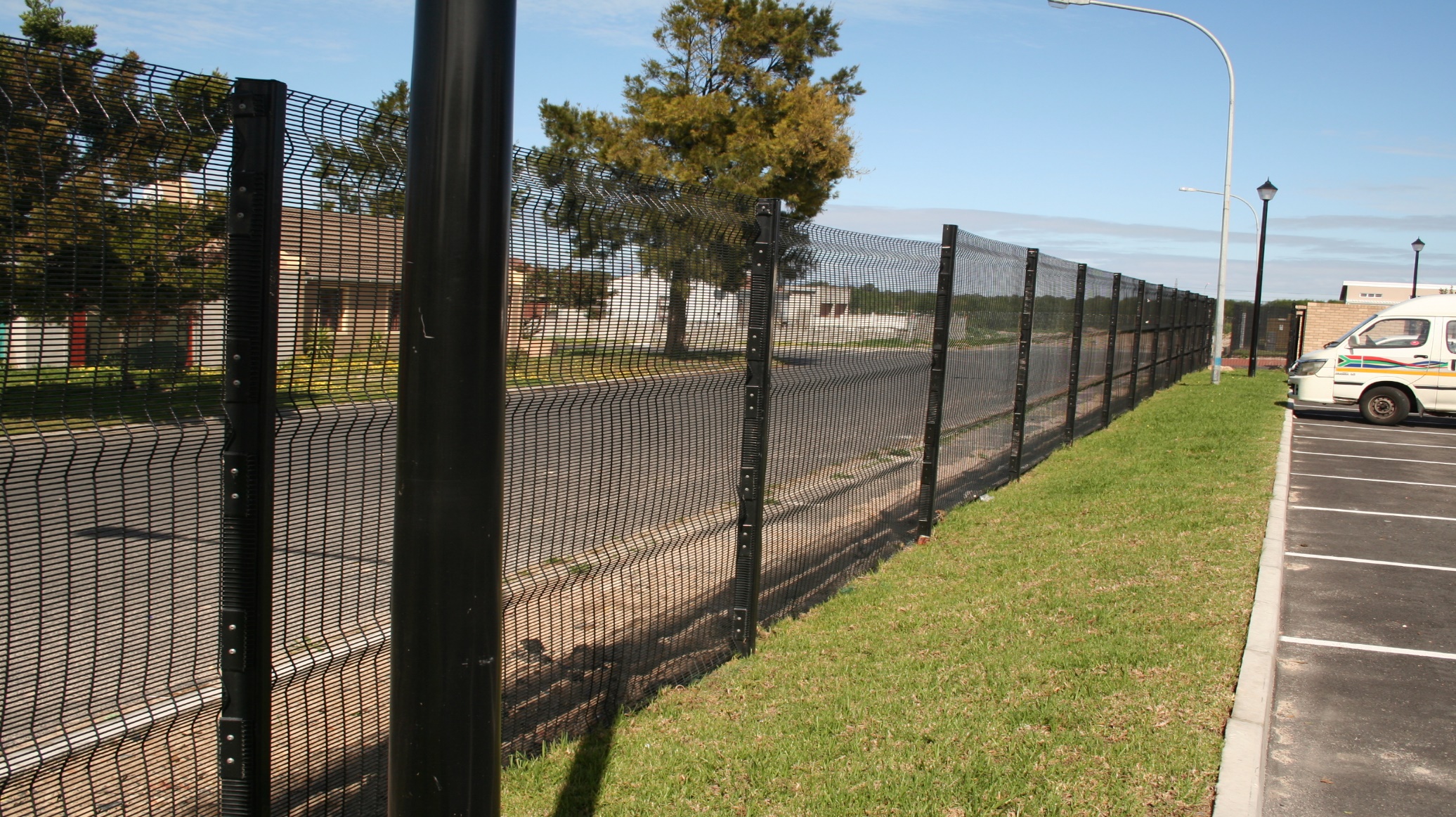 PROGRESS REPORT – INFRASTRUCTURE DELIVERY (4th QUARTER 2017/18)
6
NEW SCHOOL
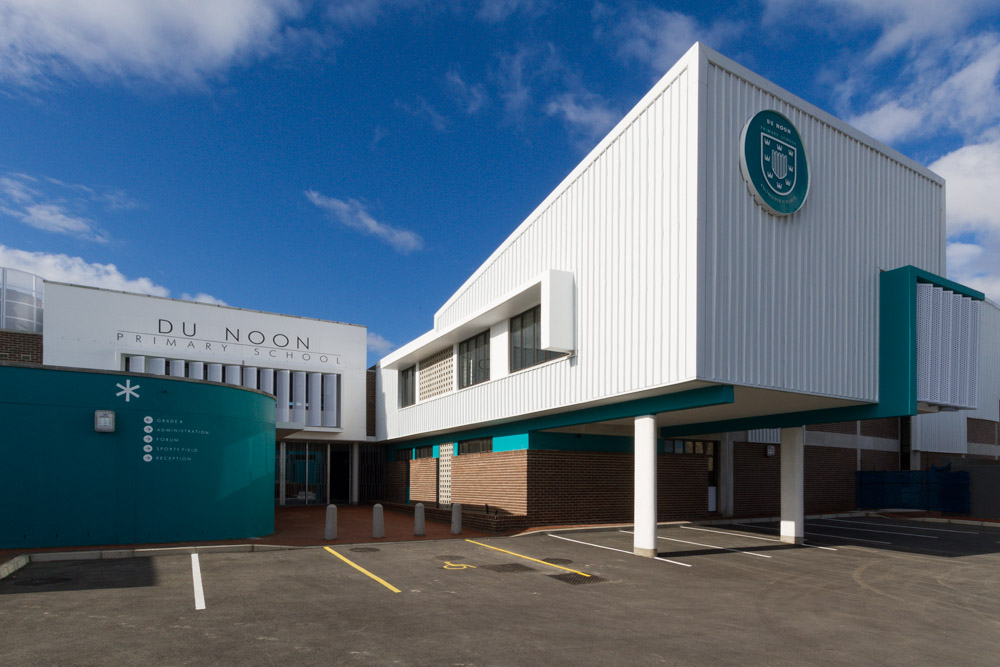 PROGRESS REPORT – INFRASTRUCTURE DELIVERY (4th QUARTER 2017/18)
7
MOBILE CLASSROOMS
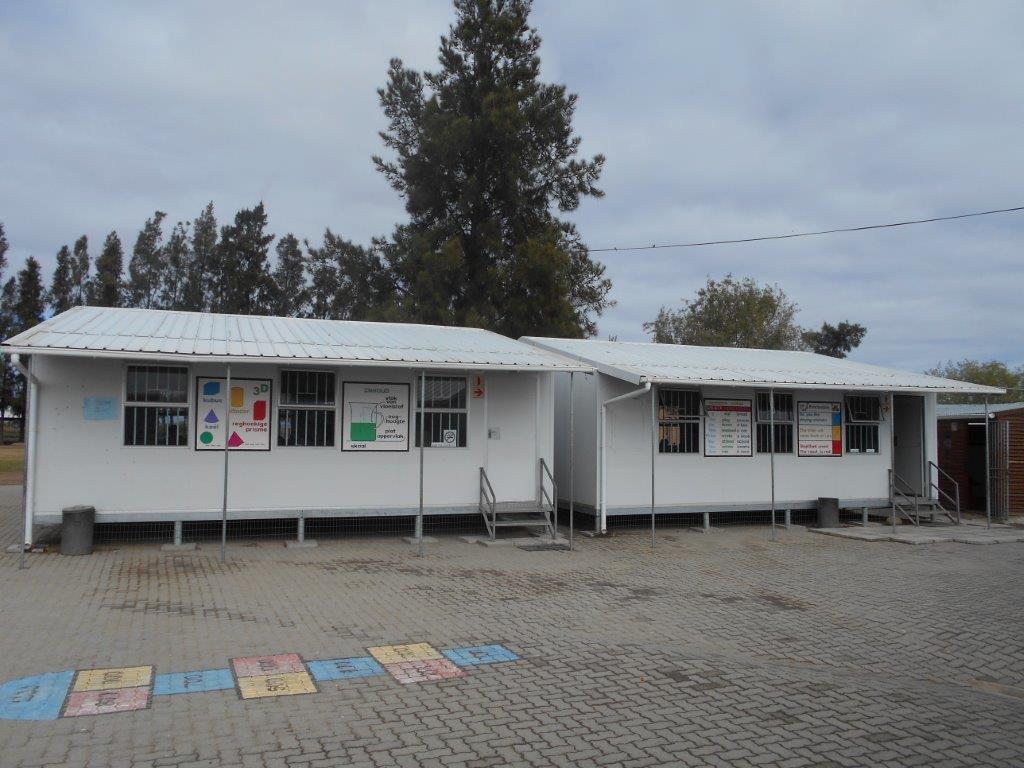 PROGRESS REPORT – INFRASTRUCTURE DELIVERY (4th QUARTER 2017/18)
8
ABLUTION FACILITIES
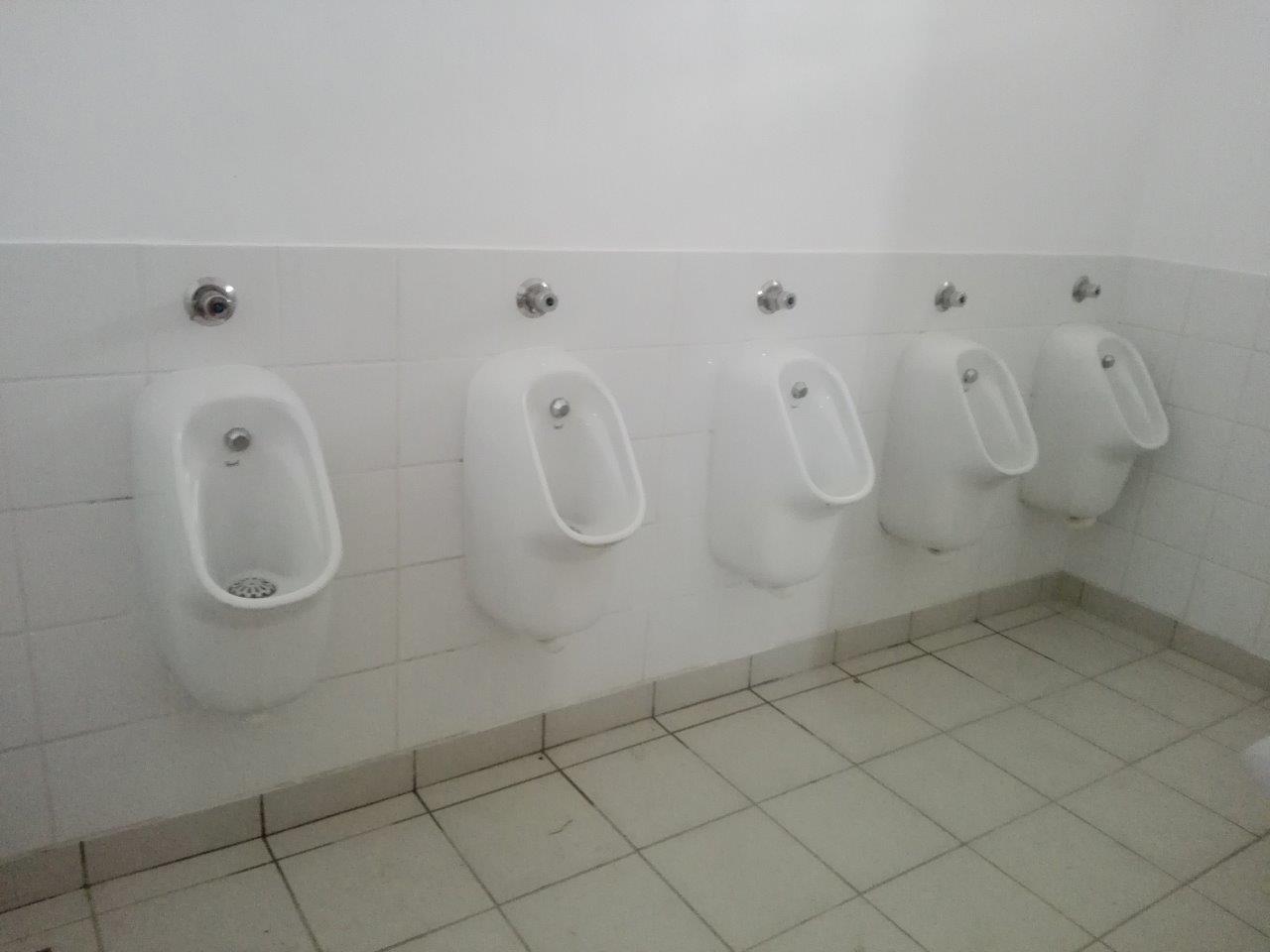 PROGRESS REPORT – INFRASTRUCTURE DELIVERY (4th QUARTER 2017/18)
9
GRADE R FACILITIES
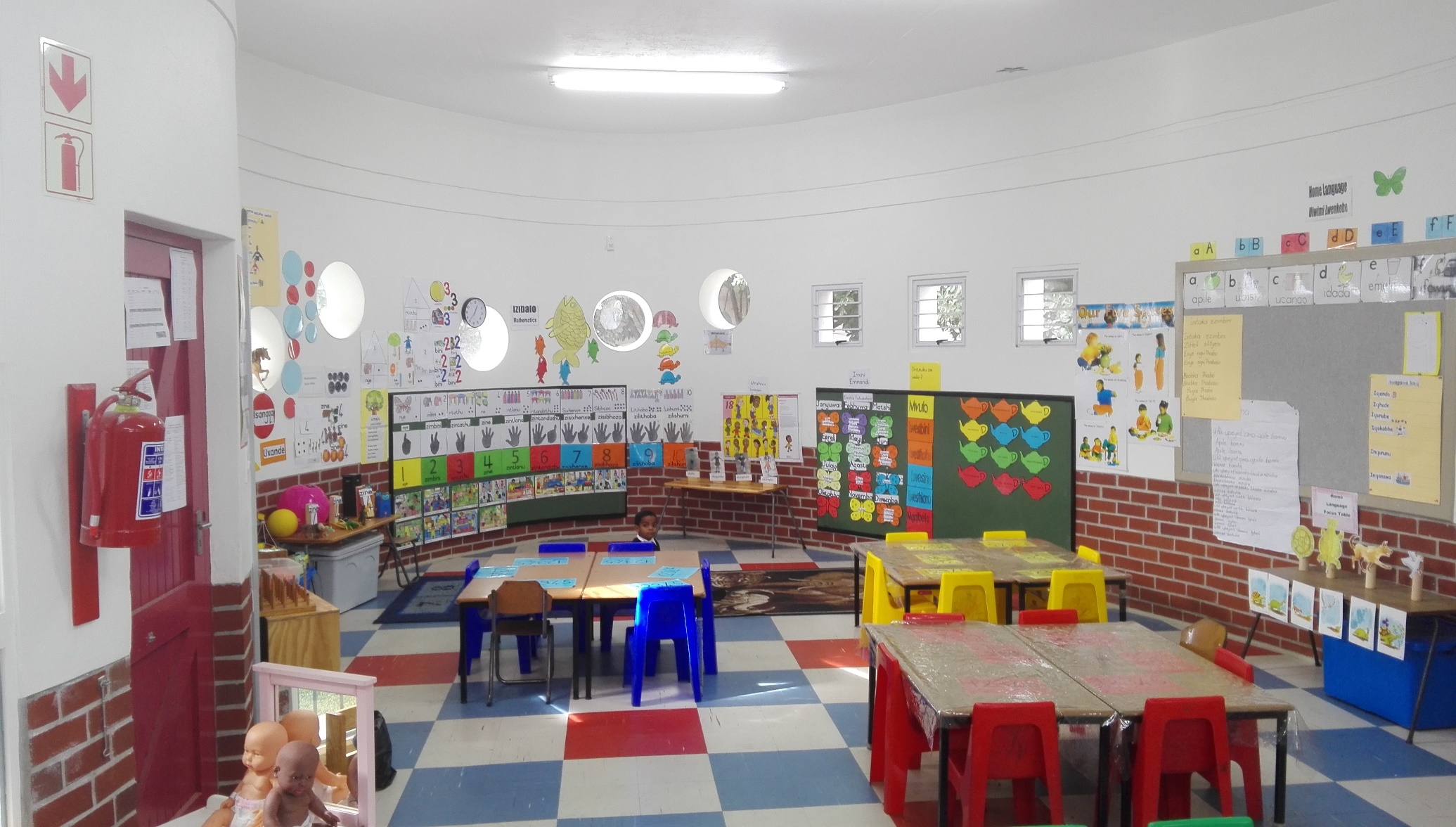 PROGRESS REPORT – INFRASTRUCTURE DELIVERY (4th QUARTER 2017/18)
10
DROUGHT INTERVENTIONS
By the end of the 4th Quarter 2017/18 the following drought intervention projects were in progress:
PROGRESS REPORT – INFRASTRUCTURE DELIVERY (4th QUARTER 2017/18)
11
DEVELOPED A GIS TOOL
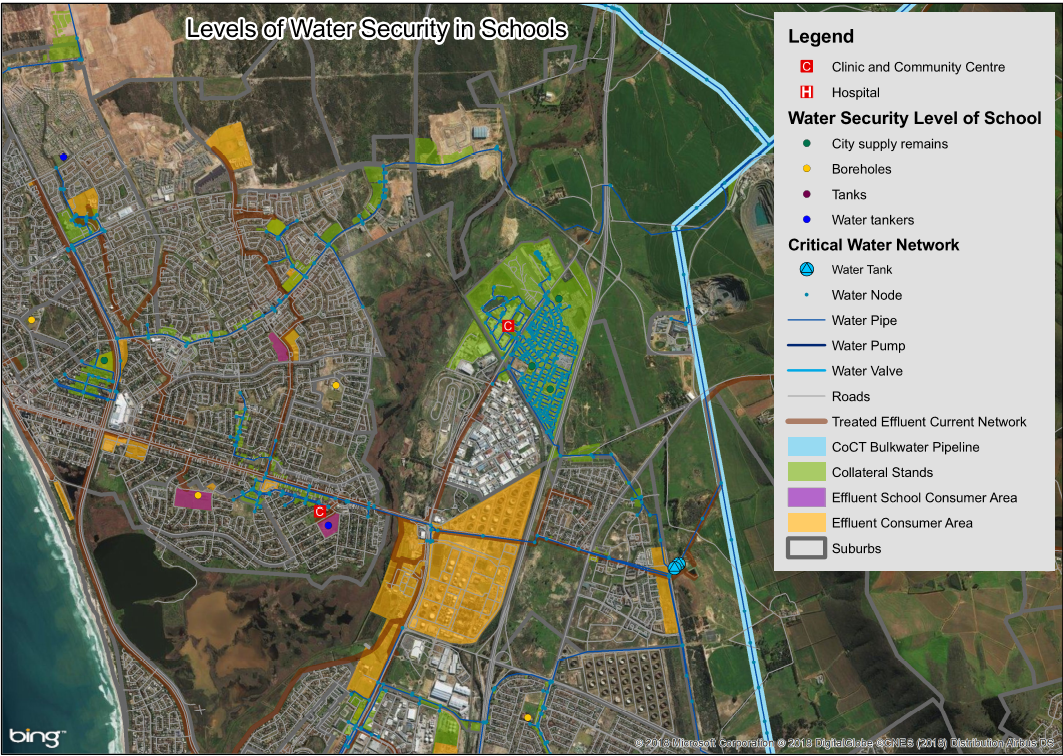 PROGRESS REPORT – INFRASTRUCTURE DELIVERY (4th QUARTER 2017/18)
12
ONGOING RISKS/CHALLENGES
Annual learner growth of average 18 000. Results in overcrowding.
Success of learner retention in the system.
Infrastructure budget remains constant – no significant growth.
Steep escalation of infrastructure delivery cost
Backlog in the maintenance of existing stock is growing.
Non-availability of appropriate land, especially in the Metropole.
Non-performing contractors, especially on maintenance projects.
PROGRESS REPORT – INFRASTRUCTURE DELIVERY (4th QUARTER 2017/18)
13